Paris 2022
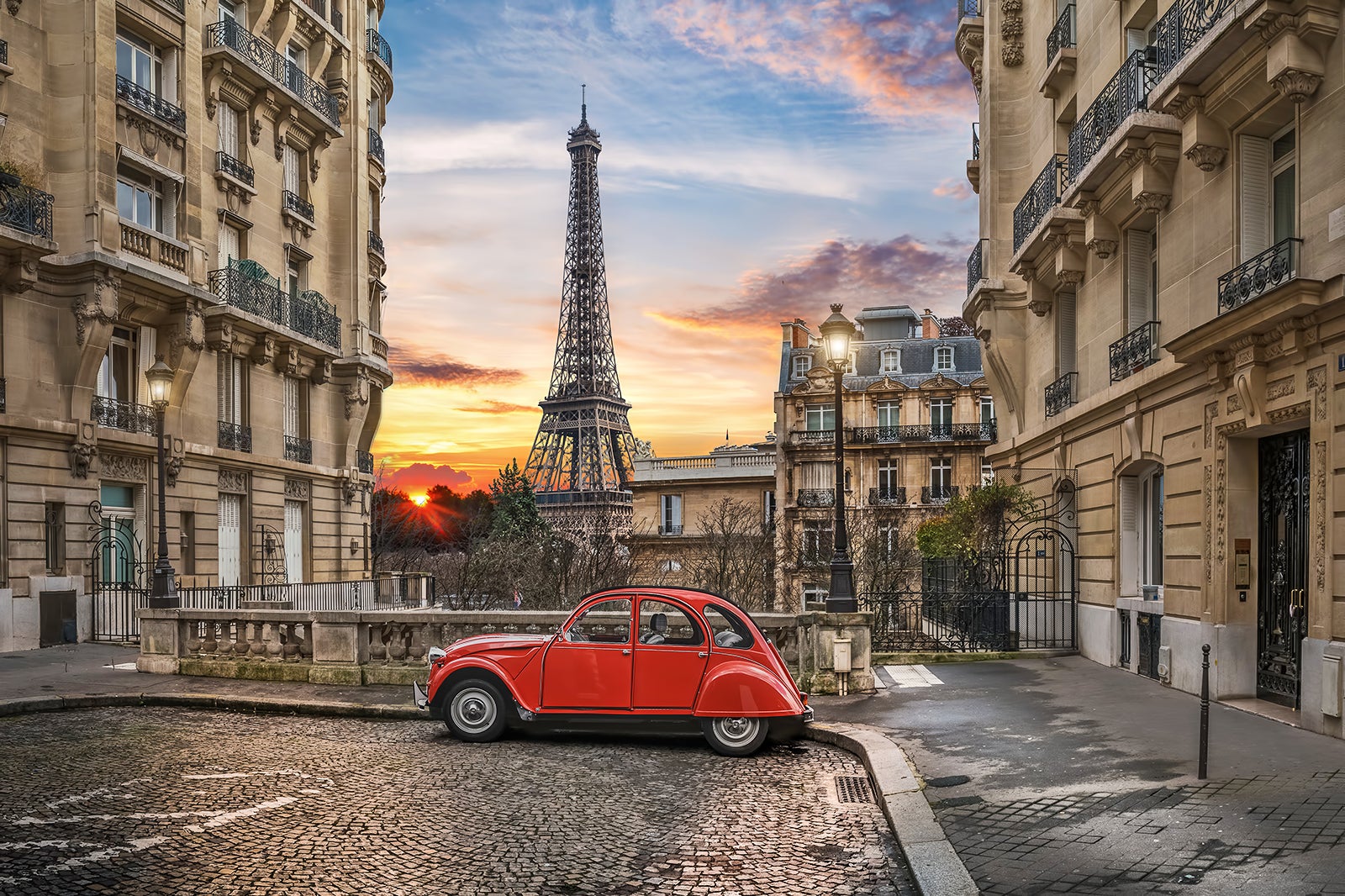 Sommaire
Administratif
Transport
L’équipe
Hébergement
Programme
Règles de vie
Argent de poche
Info Pratique
Administratif
Le planning en attendant
Transport
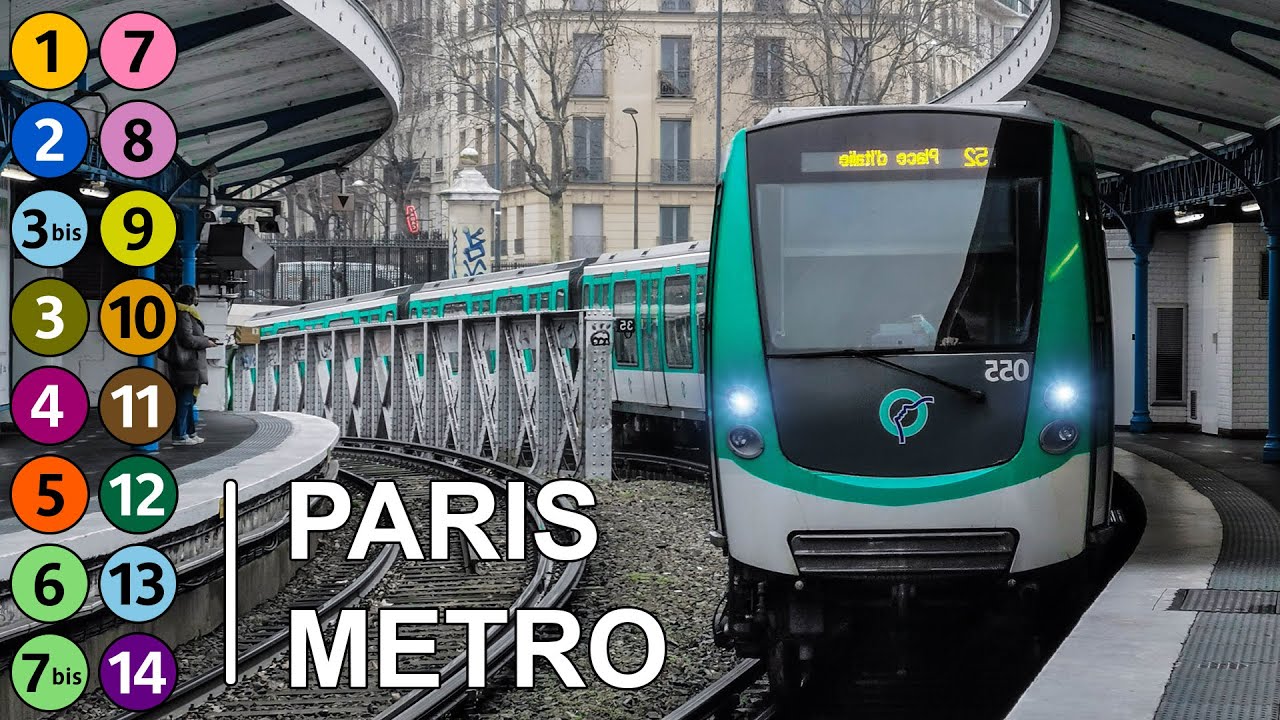 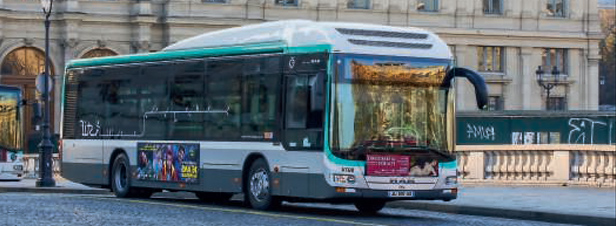 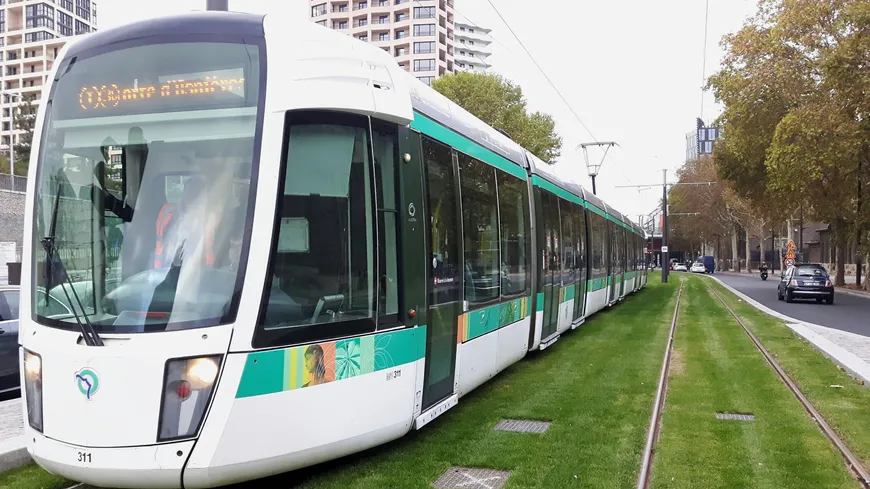 La Team
Alex
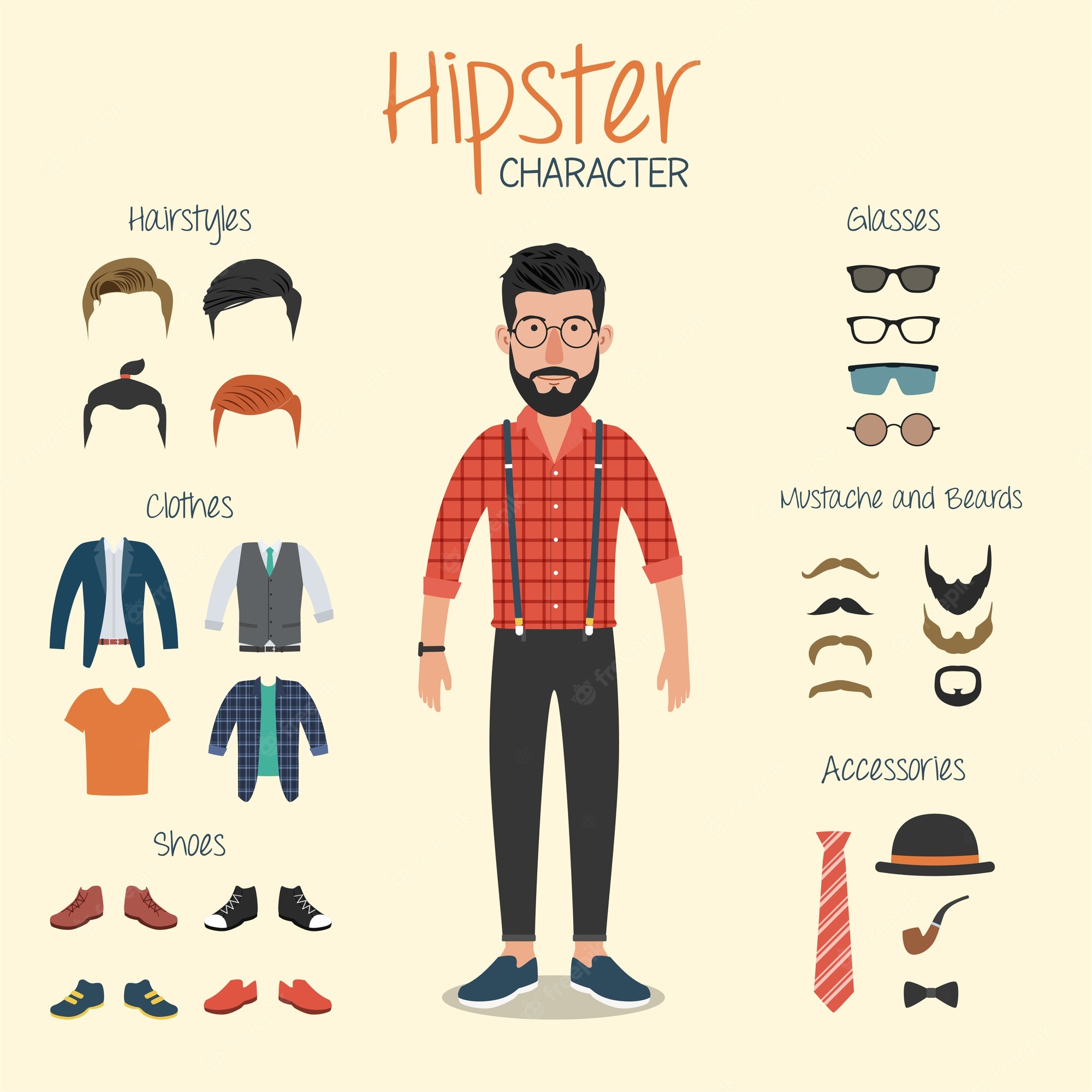 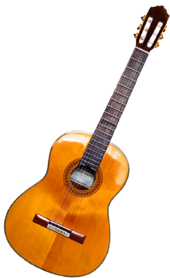 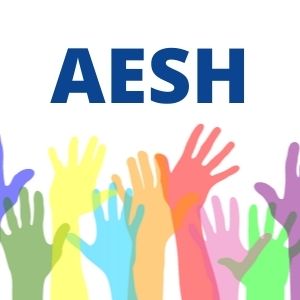 Corentin
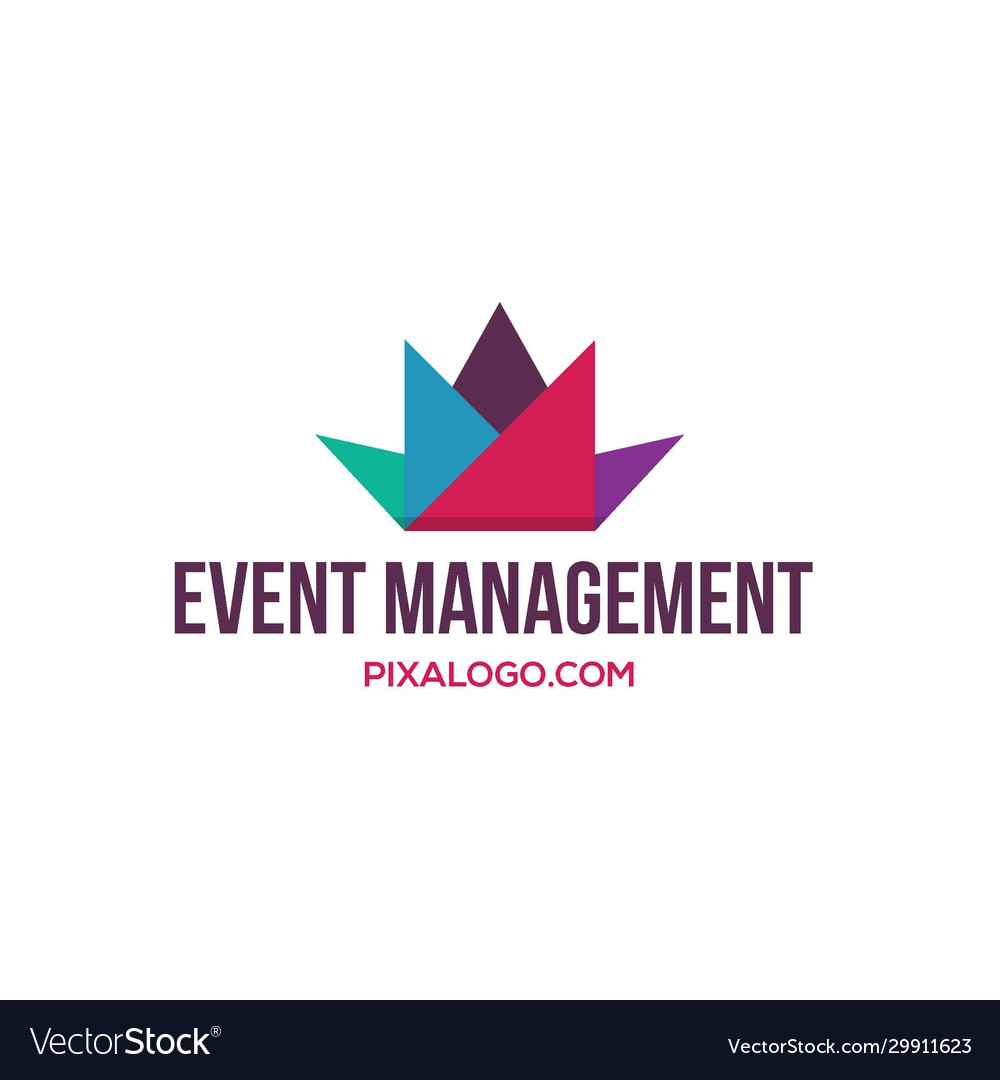 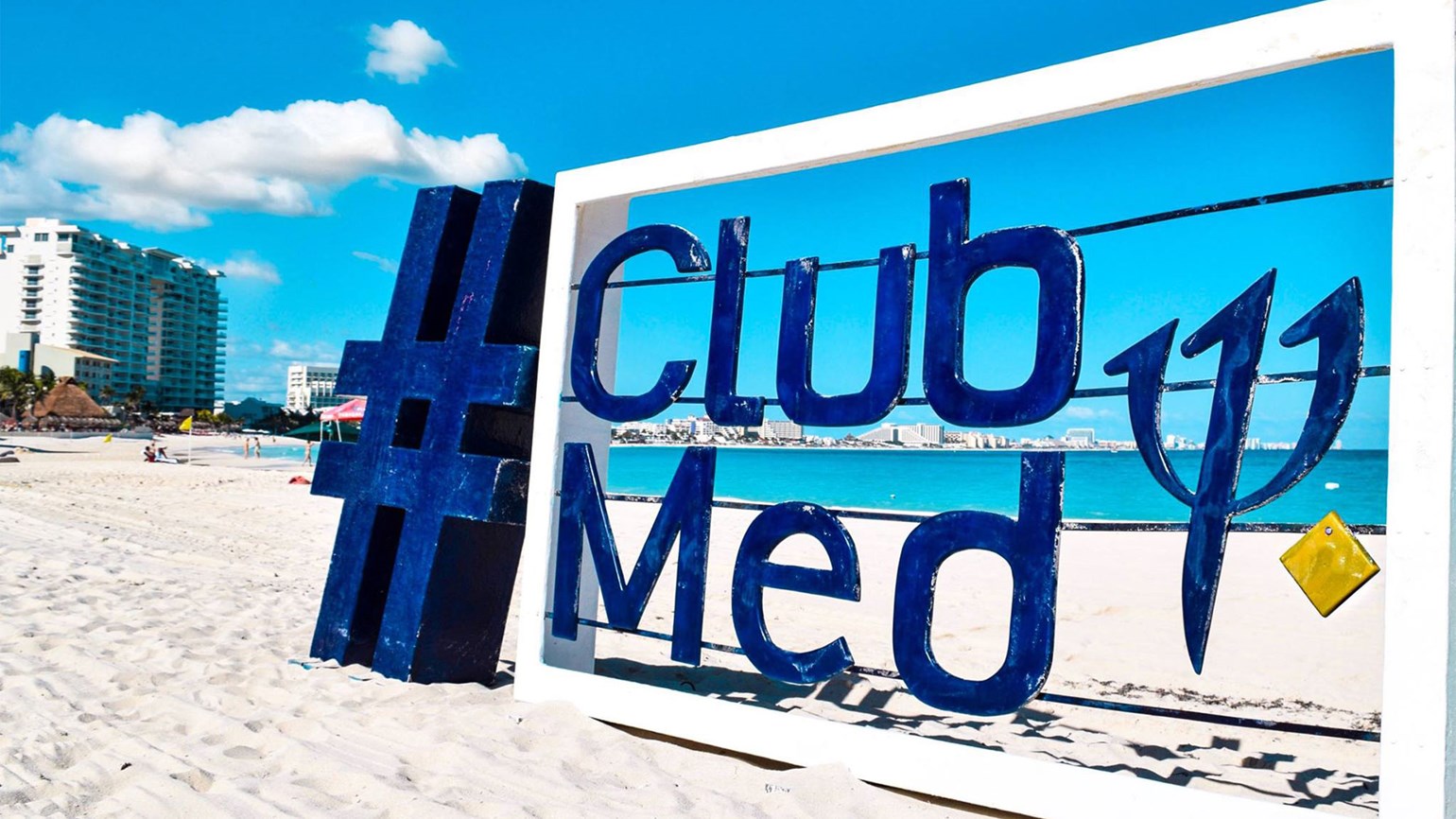 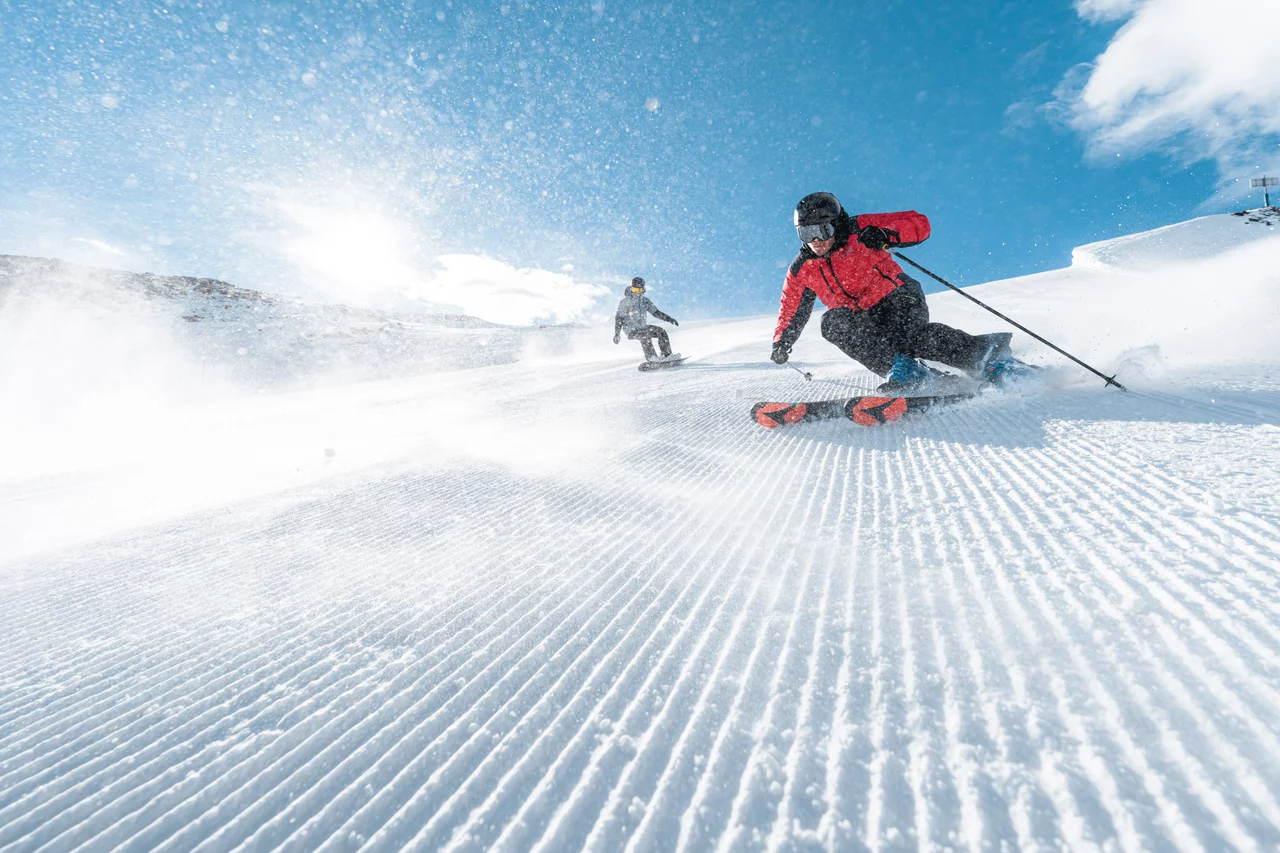 Elodie
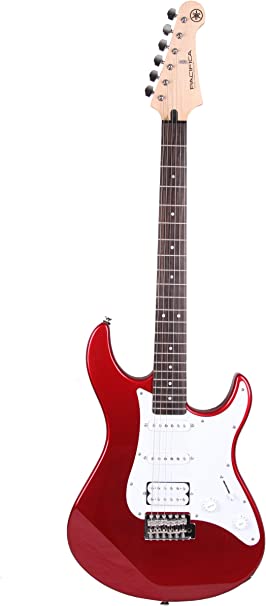 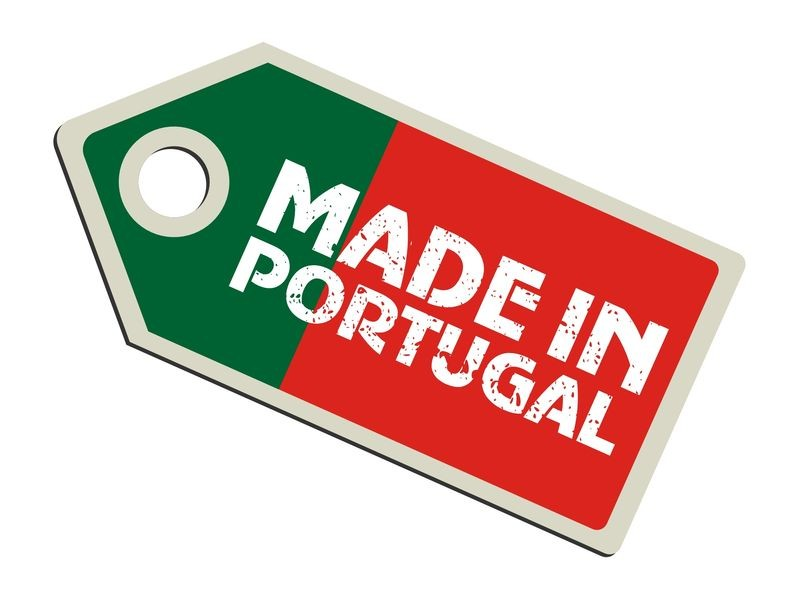 Kevin
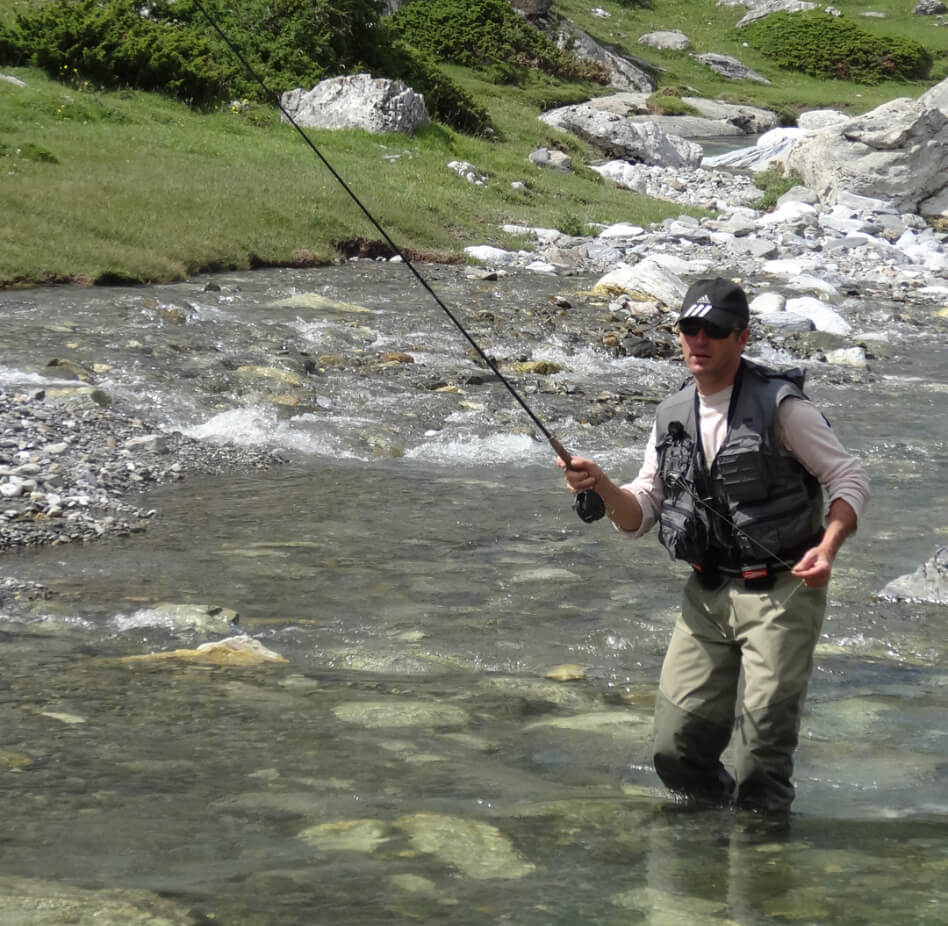 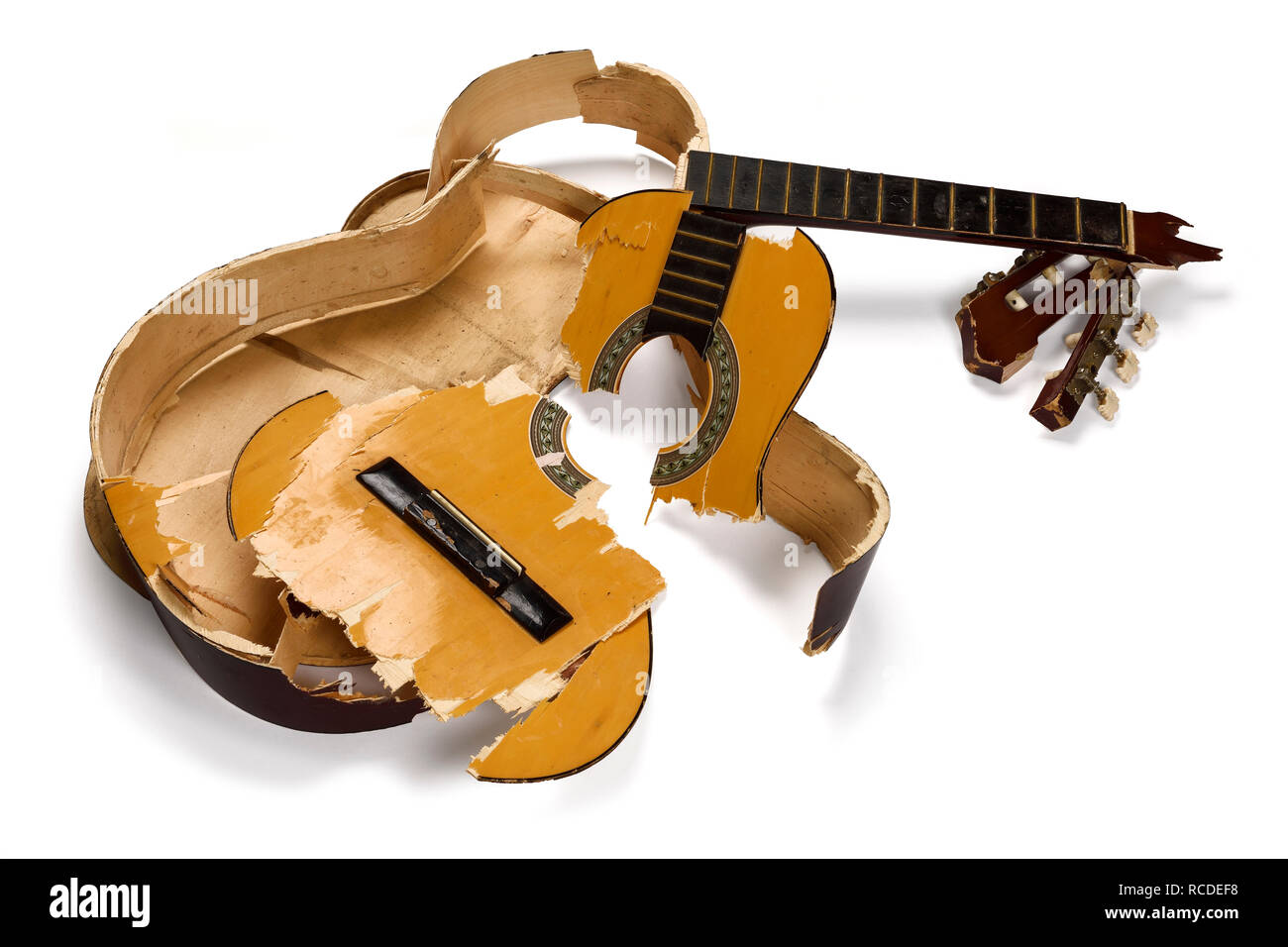 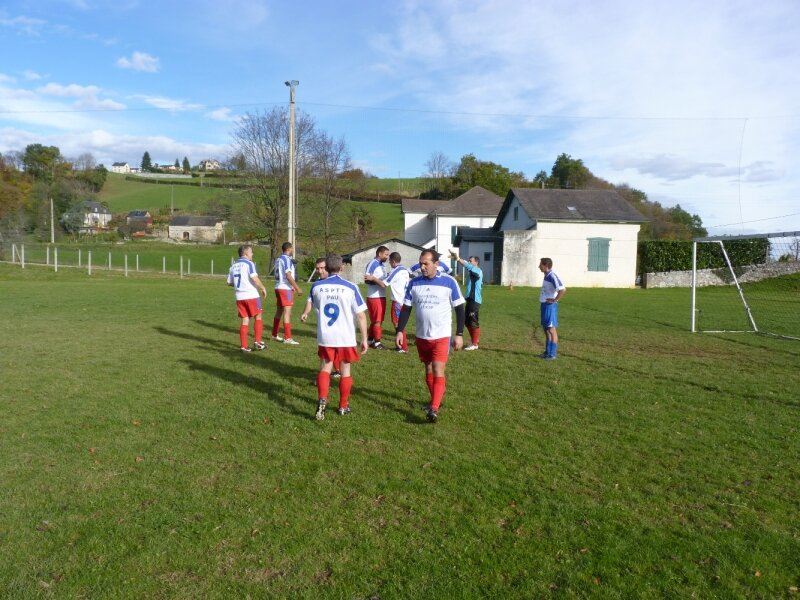 Hébergement
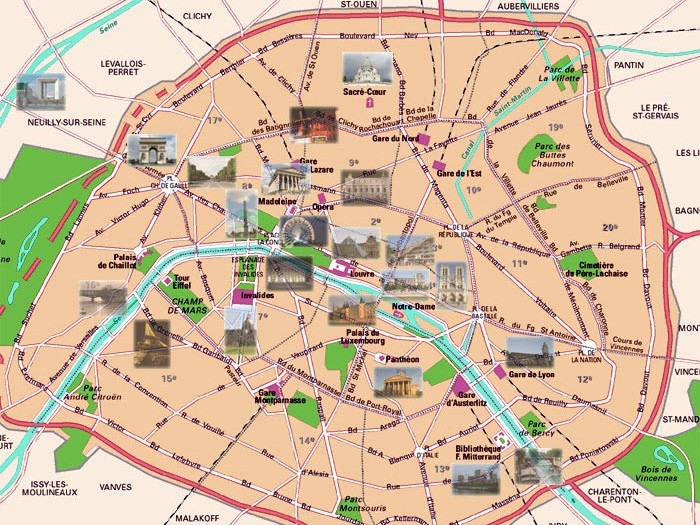 Règles de vie
Tous les repas sont pris ensemble (même le matin).

Pas de portable durant les activités et les repas.

Une certaine autonomie sera demandée sur certains moments (heures de repas, quartiers libres, douches…). Nous comptons sur le respect des horaires.
En cas de gros problèmes ou manquements aux règles de base (fugue, vol, violence…) on se garde la possibilité de renvoyer le jeune aux frais du parent responsable.
Argent de poche
Limite de 30 euros par jeune.
De manière générale, les jeunes gardent leur argent et les téléphones … Sauf si c’est mieux que les animateurs les gardent.
Les jeunes sont nourris par la Maison de l’Enfance, l’argent de poche n’est donc pas indispensable.
Le trousseau
A prévoir dans un sac facilement transportable :
 Un nécessaire de toilette et une serviette 
 Des lunettes de soleil, un chapeau.
Duvet
Un petit sac à dos et une gourde (bouteille)
Des chaussures de marche (tennis)
1 tenue classe pour le resto
1 masque covid
Une grande dose de bonne humeur…
Attention, chaque enfant est responsable de ses valises
(VALISE A ROULETTE FORTEMENT CONSEILLEE)
Infos pratiques
Facebook ou Maison de l’Enfance64.fr
Instagram : secteurjeunesbillere
  Kevin : 07.71.20.65.30
  Corentin : 06.73.42.62.73
 En cas d’urgence à Billère 05.59.62.21.02
Kevin.hobbe.mde@gmail.com
Résumé tous les soirs sur maisonenfance64.fr